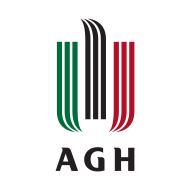 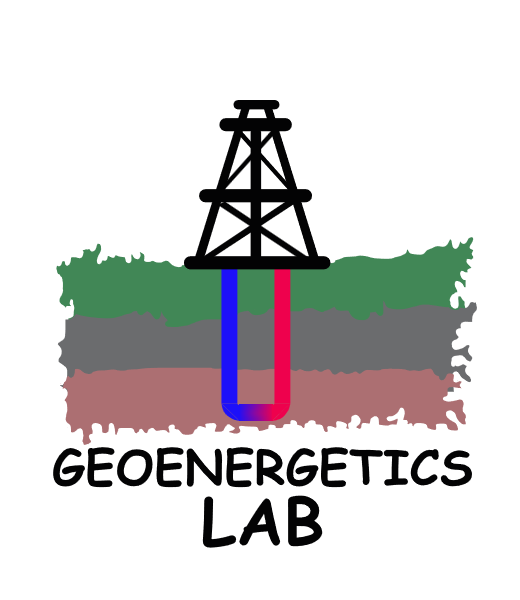 4th International Conference on Geoenergetics and Ground-Geothermal Heat Pumps
„GeoHorizons – discover potential of the Earth”
www.geoenergetyka.agh.edu.pl
Title
Author(s):
Affiliation:
Kraków, 16-18 of October 2024
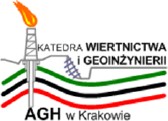 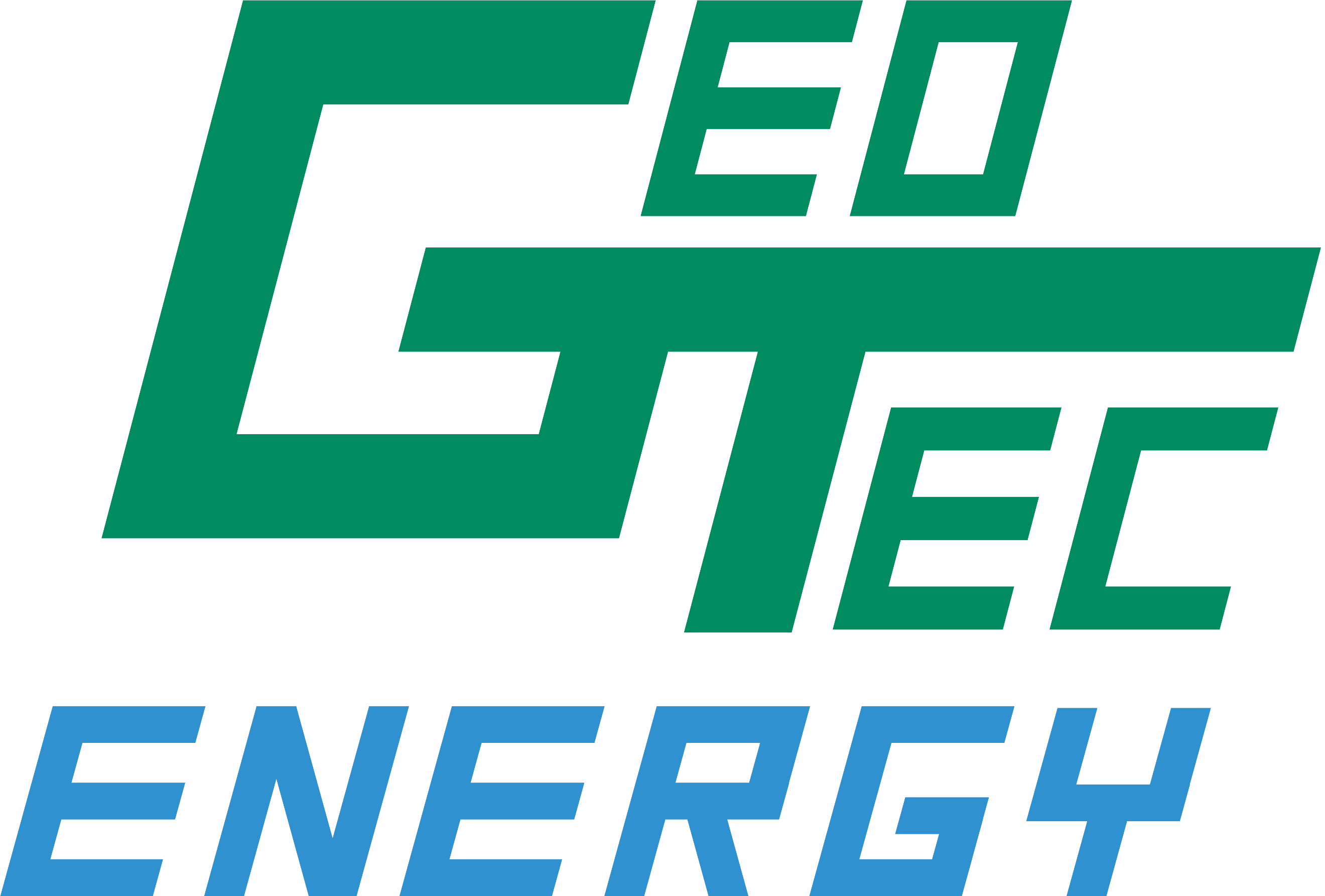 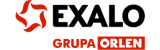 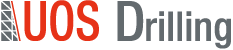